RFID és Telemedicina
Dr. Ficzere Andrea
RFSUGMED
Telemedicina I.
Távközlési és informatikai technológiák alkalmazása az egészségügyi ellátás javítása érdekében akkor, amikor a résztvevők között lényeges távolságot kell áthidalni

Olyan infó-kommunikációs eszközzel támogatott tudásmegosztáson alapuló 
diagnosztikai 
terápiás 
távfelügyeleti eljárás, 
melyben az egészségügyi szakszemélyzet beteg melletti jelenlétét on-line elektronikus kapcsolaton keresztül távolról pótolják.
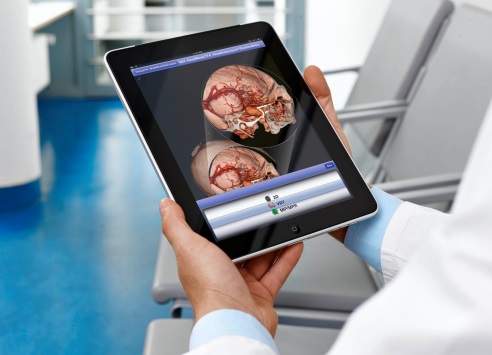 RFSUGMED
RFID
Az RFID technológia alkalmazásának területei az egészségügyi intézményekben:

Várakozási idő csökkentése
Betegirányítás folyamatossága
Beteg-beosztás – Hol van a beteg?
Műtétek időbeosztása – optimalizálás
Eszközeik, értékeik védelme
Vérellátás biztonságossá és gyorsabbá tétele
Műtétek során használt eszközök nyomon követése
Gyógyszerbiztonság
Egészségügyi dolgozók védelme
Gazdasági oldalon veszteségeik csökkentése, eszközmenedzsment, készletek feltöltése
Biztonság – Sürgősségi ellátás, Idős, beteg, demens, stb. betegek ellátása, gondozása
Rehabilitáció
Fizető-betegellátás
RFSUGMED
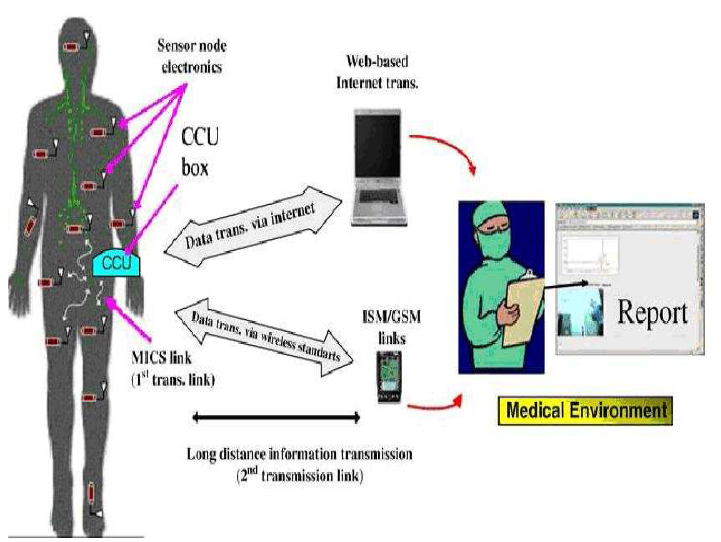 RFSUGMED
Telemedicina és RFID azonosítás I.
Az RFID technológia  alkalmazása a telemedicinában 

Széles sávú vezeték nélküli hálózat + mobil számítástechnikai megoldások  (3G, Wi-Fi, WiMAX)
		   Alapvető egészségügyi információk bárhol és bármikor


RFID, Bluetooth, ZigBee, és a vezeték nélküli hálózatok tovább bővítik a potenciált 

		   Integráció új mobil egészségügyi rendszerekkel 

Wireless Sensor Networks (WSN) - több szenzorból álló vezeték nélküli 							szenzorhálózat 

könnyen és olcsón telepíthető (nehezen megközelíthető helyeken is)
számos területen alkalmazható (szeizmikus tevékenységek, akusztikus és radarjelek monitorozása , stb…)
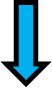 RFSUGMED
Telemedicina és RFID azonosítás II.
A szenzorok = a hálózat csomópontjai
a kommunikációs eszközök alapvető összetevői
elsődleges szerepük az érzékelés, 
képesek korlátozott mennyiségű információ feldolgozására, 
képesek vezeték nélküli kommunikációra
egy fizikai mennyiséget (pl. hőmérséklet, távolság, nyomás, páratartalom, gyorsulás) jobban felhasználható, ill. jobban kiértékelhető (általában elektromos) jellé alakít át
Beszélhetünk:
Szenzorrendszerről (több mérő és kiértékelő komponensből álló rendszer)
Multi szenzorrendszerről (egy eszközbe épített többféle szenzor – moduláris felépítés)

A szenzorok integrálhatók RFID tag-ekkel             számos területen felhasználhatók:
ellátási lánc (pl. fagyasztott termékek nyomon követése), 
környezet felügyelete (erdőtüzek észlelése), 
automatikus elektronikai rendszerek, 
telemedicina, stb…[
RFSUGMED
Telemedicina és RFID azonosítás III.
Telemedicina szolgáltatás  - RFID technológia alkalmazása: 

Eszköz szolgáltató
Az egészségügyi ellátó
A beteg tartózkodási helye (otthona)
RFSUGMED
RFID Telemedicina és RFID azonosítás IV.
Telemedicina szolgáltatás  - RFID technológia alkalmazása: 

Eszköz szolgáltató - Perifériás eszközök gyártója/értékesítője
Eszközök ellátása RFID címkékkel
Adatok rögzítése  a címkéken (gyártó, típus, gyártási szám, stb…)
Kiadás/értékesítés előtt az RFID kapukon keresztül azonosítás
RFSUGMED
RFID Telemedicina és RFID azonosítás V.
Telemedicina szolgáltatás  - RFID technológia alkalmazása: 

Az egészségügyi ellátó
Eszköz beérkezése az egészségügyi ellátóhoz – Bejáratnál elhelyezett RFID kapu  - RFID azonosítás (Szolgáltató által az RFID címkére feltöltött adatok alapján)
Raktárban való elhelyezés – RFID azonosítás - Raktár bejáratánál elhelyezett RFID kapuk
Telemedicina szolgáltatásba vonás – Értesítés küldés a raktárba
RFID azonosítás – Raktár kijárat – RFID kapuk)
Eszköz orvos általi kiadása a beteg részére – Beteghez tartozó adatok rögzítése az RFID címkéken (írható-olvasható RFID tag)
Eszköz kiadása az egészségügyi ellátóból – Kijáratnál elhelyezett RFID kapu – RFID azonosítás (Szolgáltató által rögzített adatok + Orvos által rögzített adatok)
RFSUGMED
RFID Telemedicina és RFID azonosítás VI.
A beteg tartózkodási helye (otthona)

Processzor alapú szenzorok hálózata kerül telepítésre a beteg tartózkodási helyén (pl. lakásban) 
gyűjtött adatok feldolgozása
előállított és szolgáltatott információk 
feldolgozó rendszer
	telemedicina tevékenység végzésére alkalmas szolgáltatások 	biztosítása

Fontos: A beteg azonosítása – Ki használja az eszközt? (Beteg? Családtag?) 
(a beteg nem az egészségügyi szolgáltatónál jelent meg, hanem például otthonában tartózkodik)


RFID  - a telemedicina eszköz használójának azonosítására
RFID címkék a perifériás eszközökön
RFID olvasók a beteg csuklóján elhelyezett karszalagokban
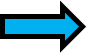 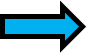 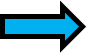 RFSUGMED
Telemedicina és RFID azonosítás VII.
Orvostechnikai készülékek – nincs azonosítási lehetőség
nagy mennyiségben gyártott eszközök  - olcsók
betegek önellenőrzésére
speciális igények az eszközök azonosítására (egyedi termékek) – drágább

Megoldás: 
Bőr alá ültetett vagy karkötőn viselt RFID-tag és a műszerbe épített leolvasó


Célszerű architektúra:
Mérőkészülékek (saját fejlesztésű)
Szenzorok (folyamatosan viselhető )
Rendszerbe integrálható eszközök (harmadik gyártó által tervezett)
RFSUGMED